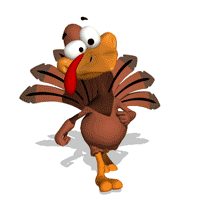 Thanksgiving 
5th Grade
What Korean holiday is this weekend?
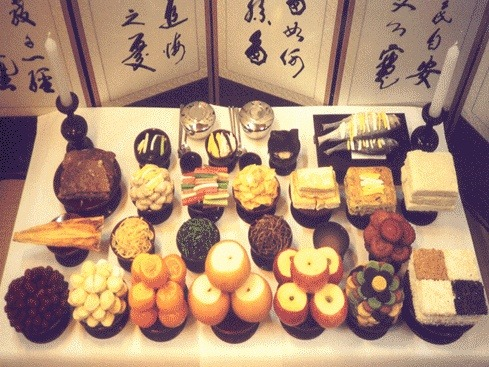 Chuseok (추석)
America has a similar holiday…
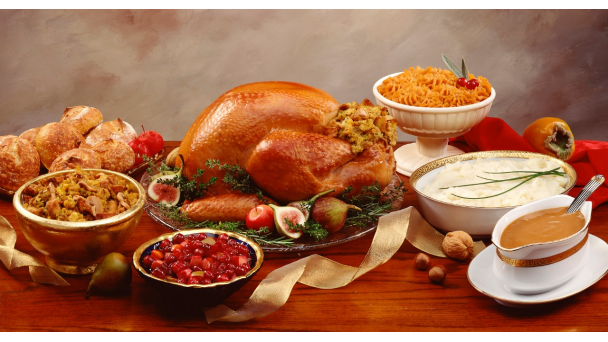 Thanksgiving
Today we will…
Learn the history of Thanksgiving
Learn what Americans do on Thanksgiving
Talk about being thankful
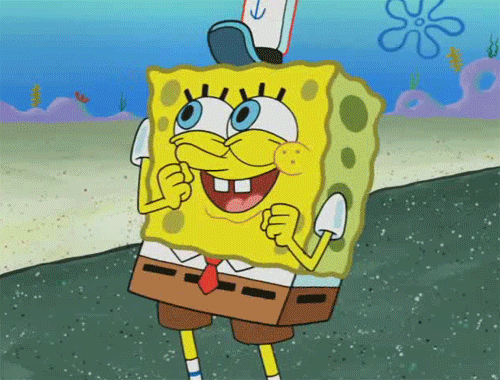 Thanksgiving: History
In 1620, some people from England called pilgrims went to America on a boat called the Mayflower.
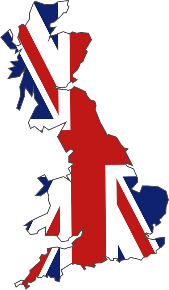 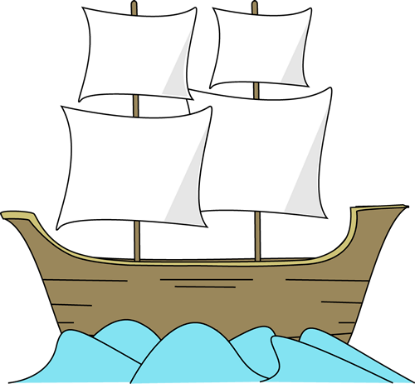 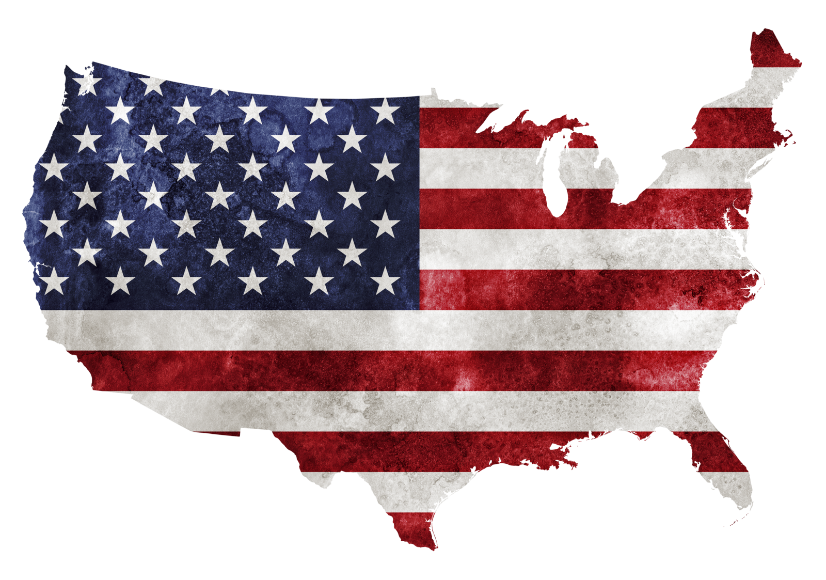 Thanksgiving: History
The pilgrims were very hungry, but they didn’t have any food.
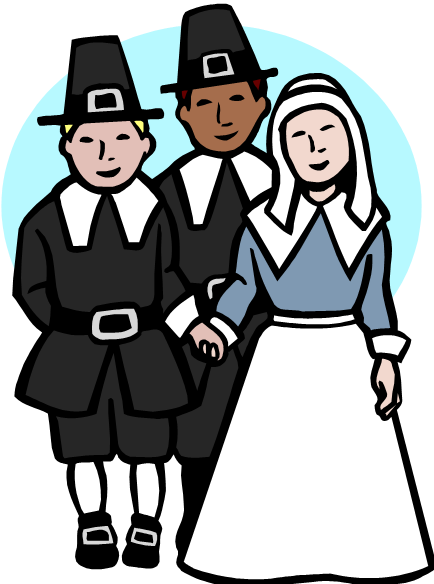 Thanksgiving: History
The people who lived in America, called Indians, helped the pilgrims.
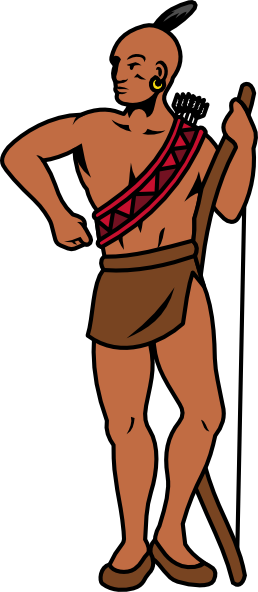 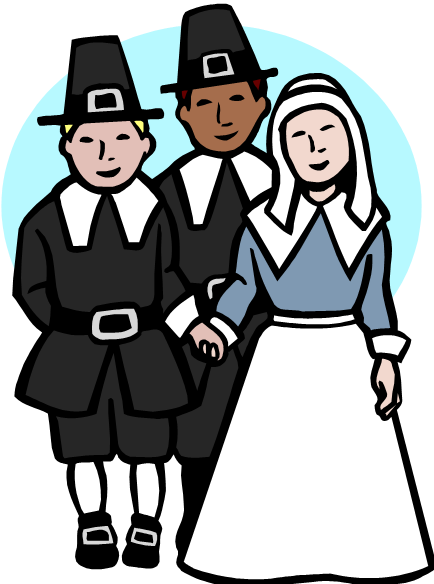 Thanksgiving: History
The Indians shared food with the pilgrims. They ate many different kinds of food together.
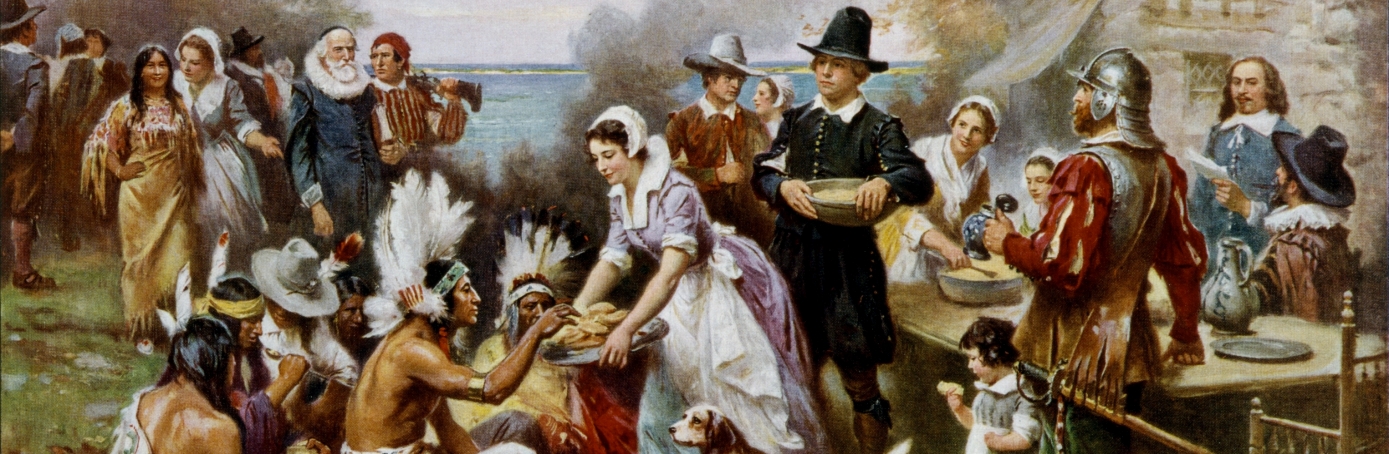 Thanksgiving: History
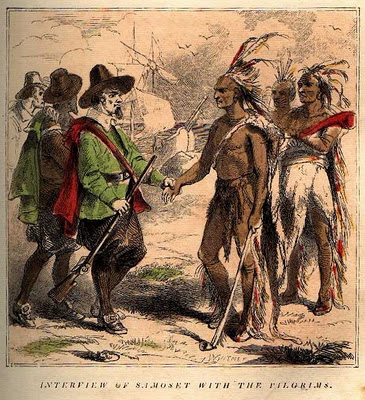 The pilgrims felt very happy and thankful because the Indians shared their food.
What does thankful mean?
“Full of thanks”
Saying thank you for what you have
감사하는
Thanksgiving =
giving
thanks
Now…
Thanksgiving is always in late November
It is always on Thursday

On Thanksgiving day, Americans remember the things we are thankful for
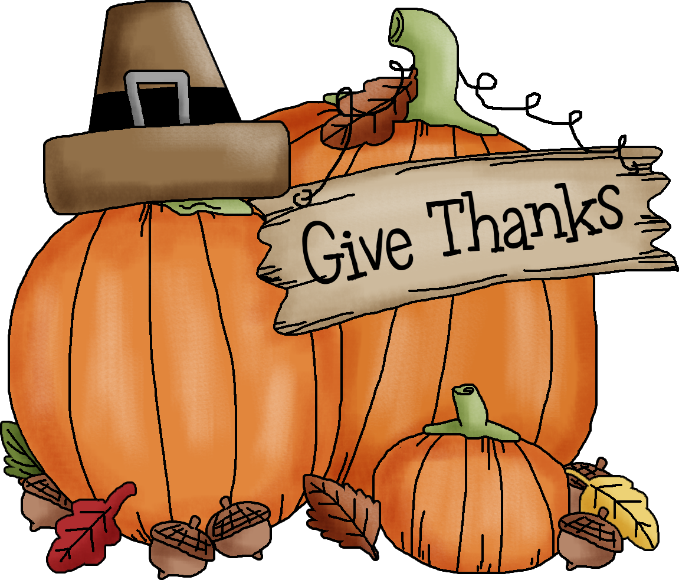 Thanksgiving traditions
What is tradition?
전통
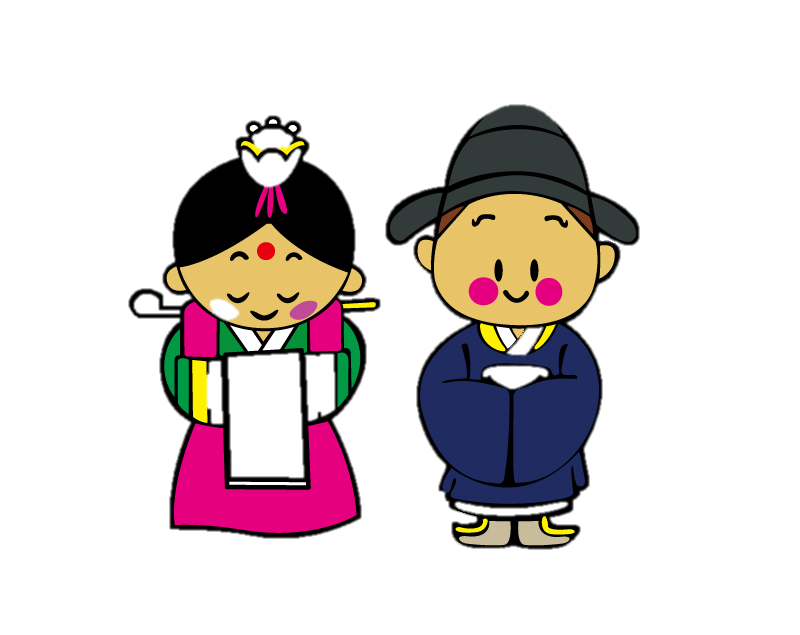 For example, 한복 is traditional clothing for Koreans.
Thanksgiving traditions
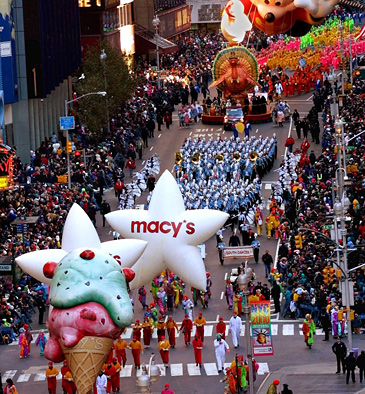 In the morning, we watch the Macy’s Thanksgiving Day Parade (행렬)
[Speaker Notes: https://www.youtube.com/watch?v=HnuRYRlOqR4
https://www.youtube.com/watch?v=aj25w0u0-ic]
Macy’s Thanksgiving Day Parade
This parade started in 1924
It is in New York City
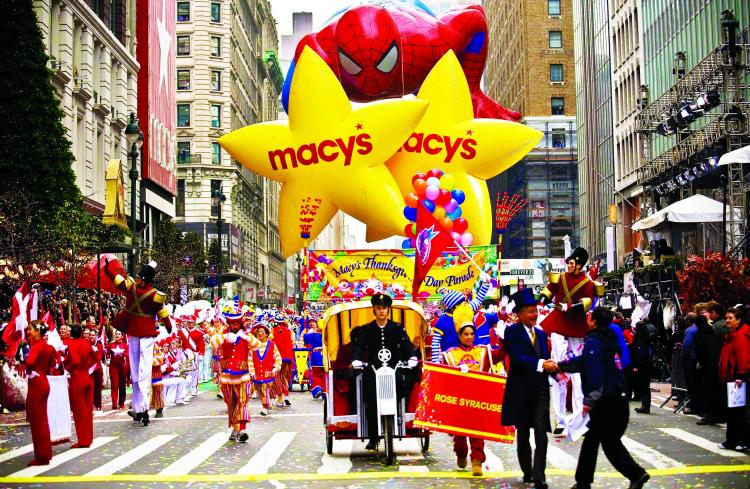 [Speaker Notes: https://www.youtube.com/watch?v=HnuRYRlOqR4
https://www.youtube.com/watch?v=aj25w0u0-ic]
Macy’s Thanksgiving Day Parade
Let’s watch a little!
Georgia State University 
2014 Marching Band Performance
[Speaker Notes: https://www.youtube.com/watch?v=HnuRYRlOqR4
https://www.youtube.com/watch?v=aj25w0u0-ic]
Thanksgiving traditions
Usually, people meet with their families and eat lots of food!
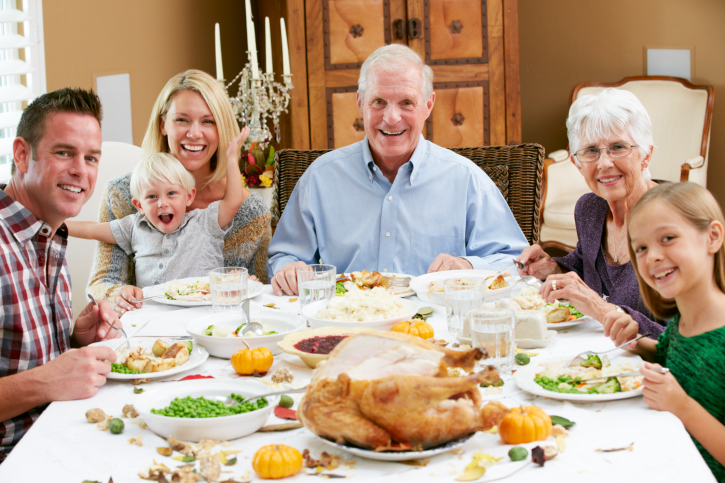 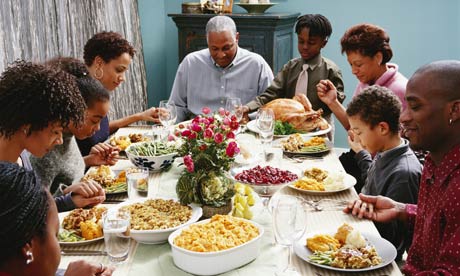 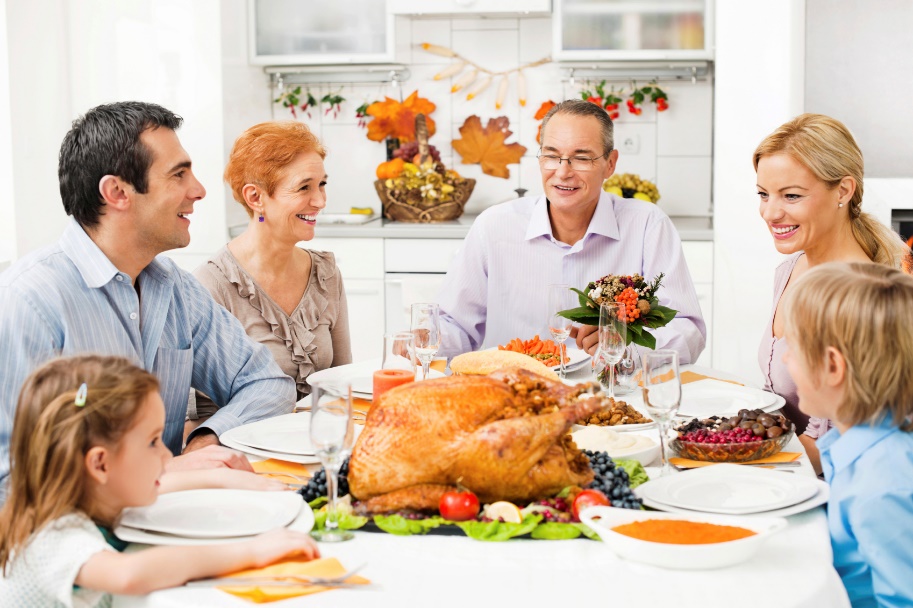 Guess the Thanksgiving foods!
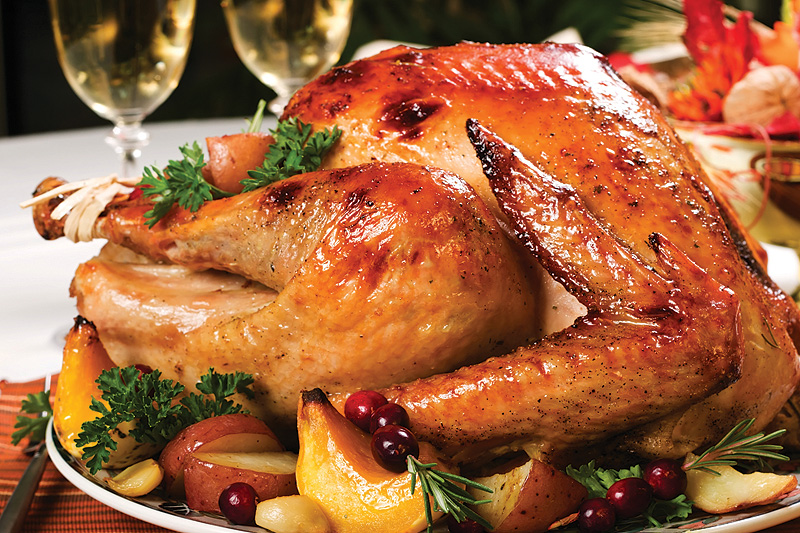 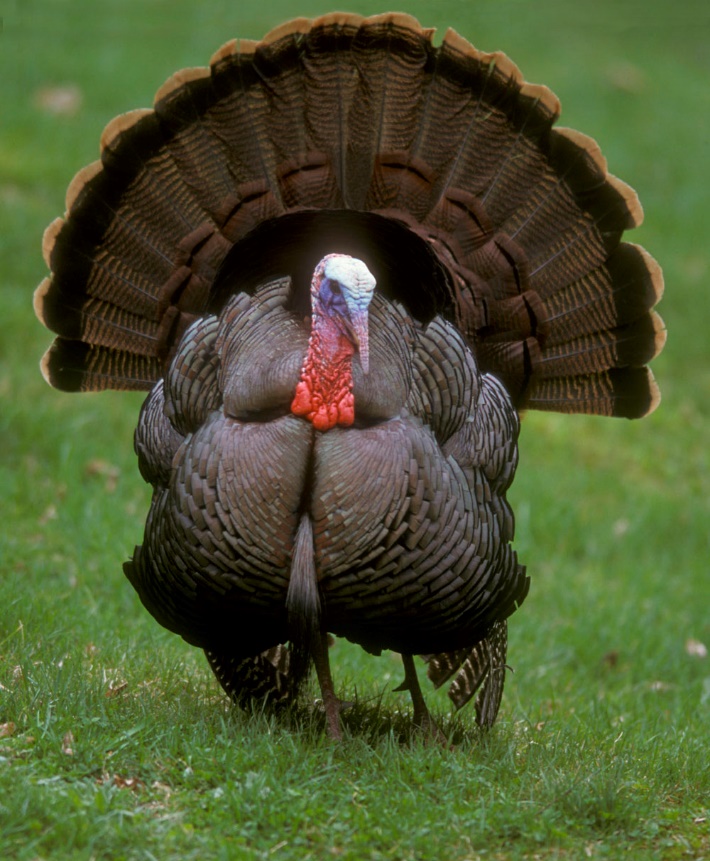 Turkey
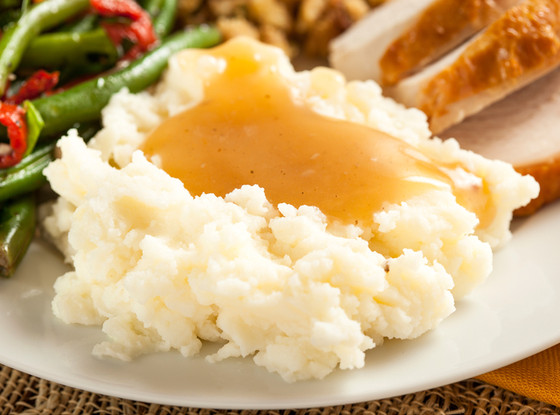 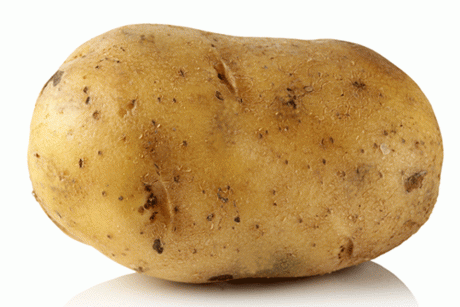 Mashed potatoes (with gravy)
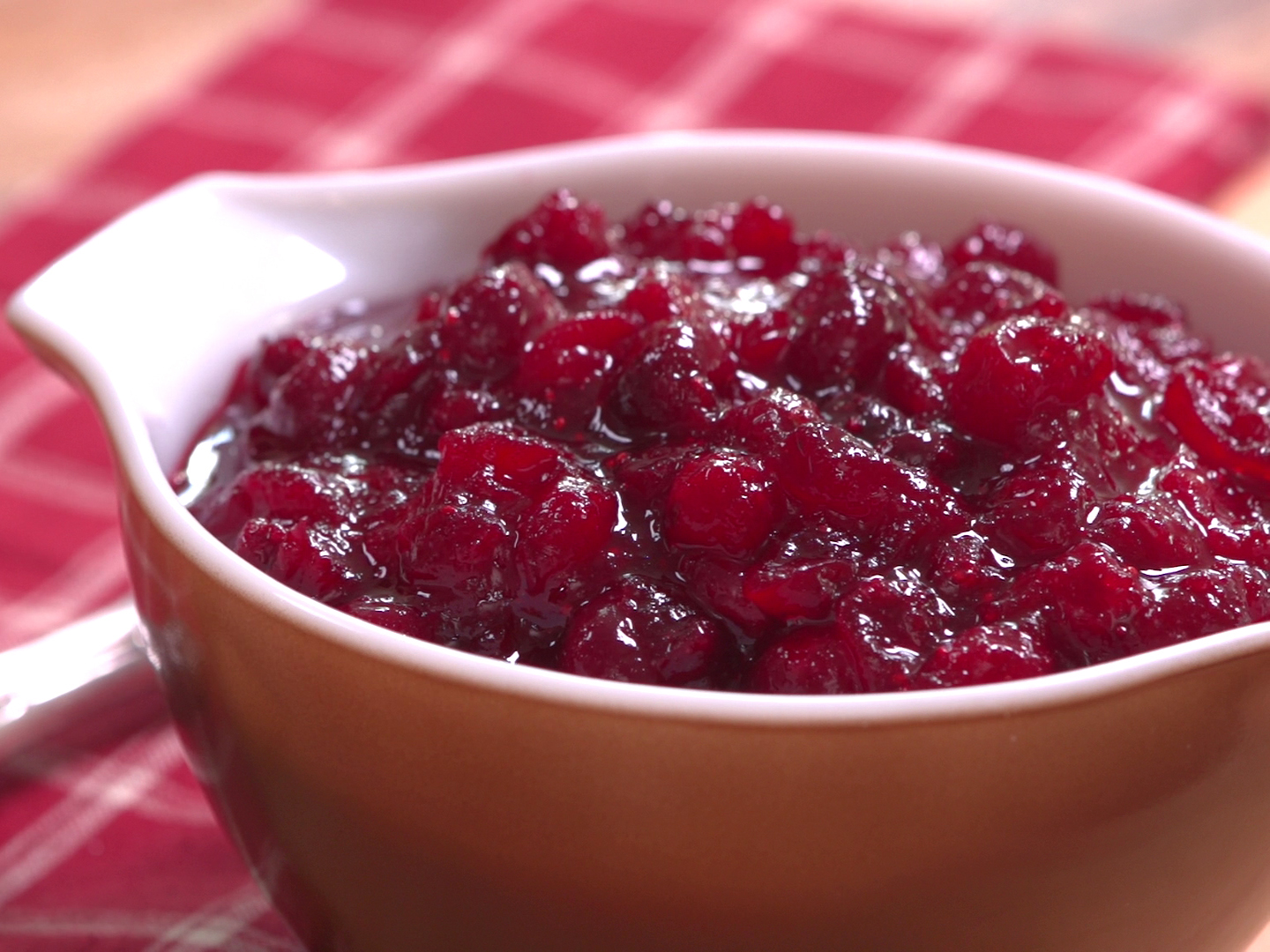 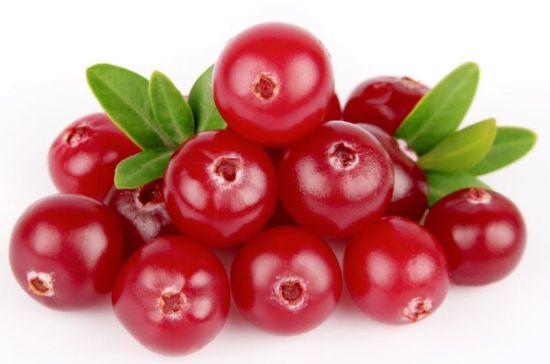 Cranberry sauce
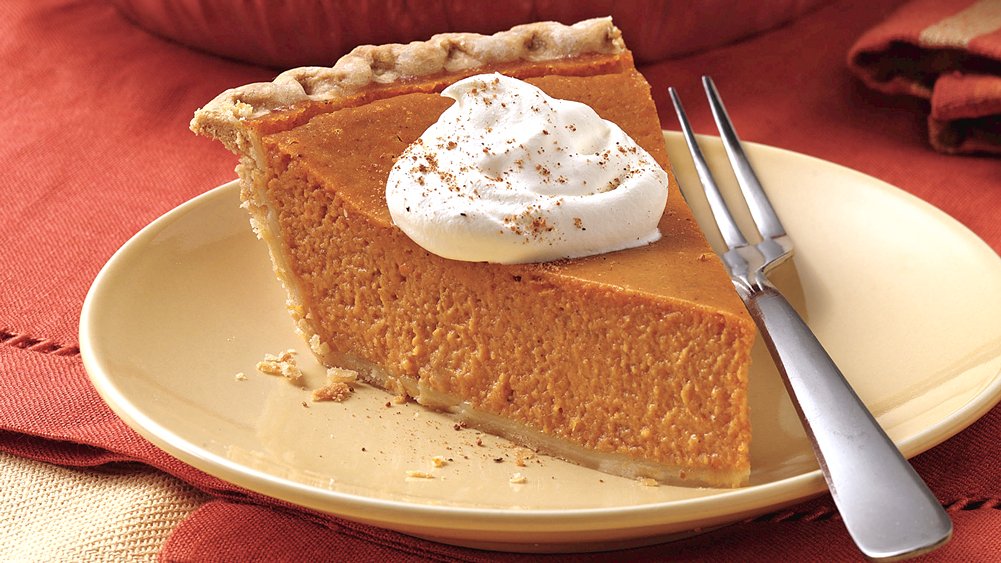 Pumpkin pie
Thanksgiving traditions
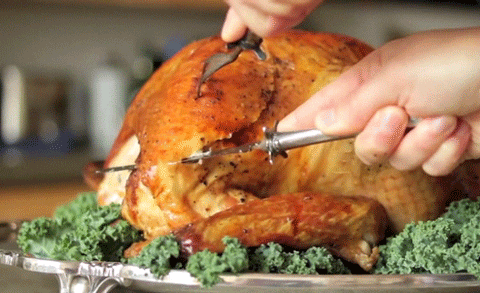 We carve the turkey
(carve = slice, cut)
Thanksgiving traditions
After dinner, some people watch football
[Speaker Notes: https://www.youtube.com/watch?v=gl1n79s3vRw]
Let’s compare:
Thanksgiving and 추석
How are they similar?
How are they different?
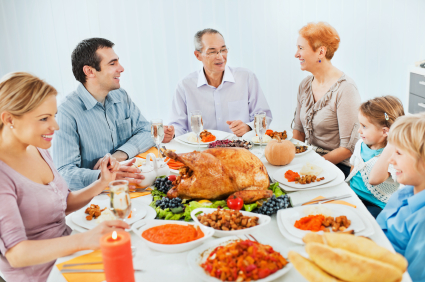 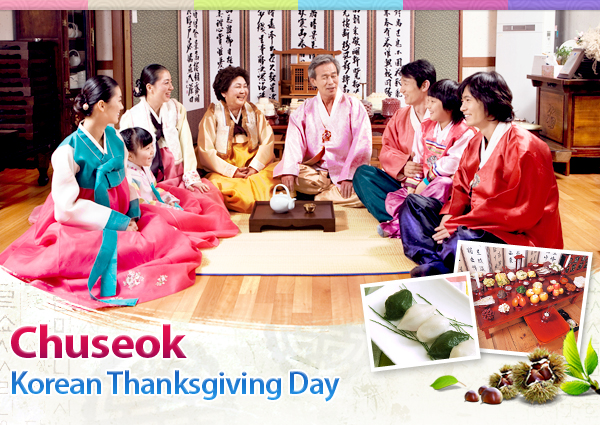 Daily Activity #4:
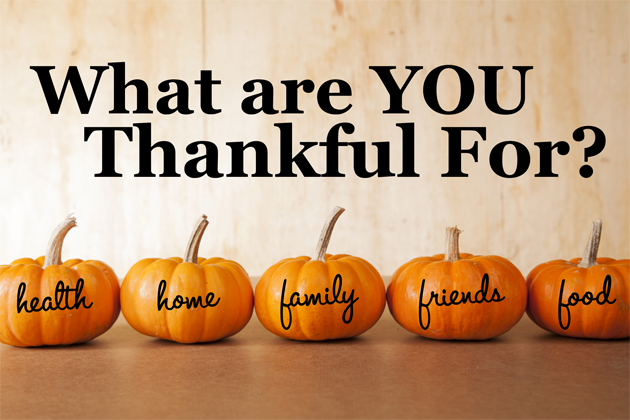 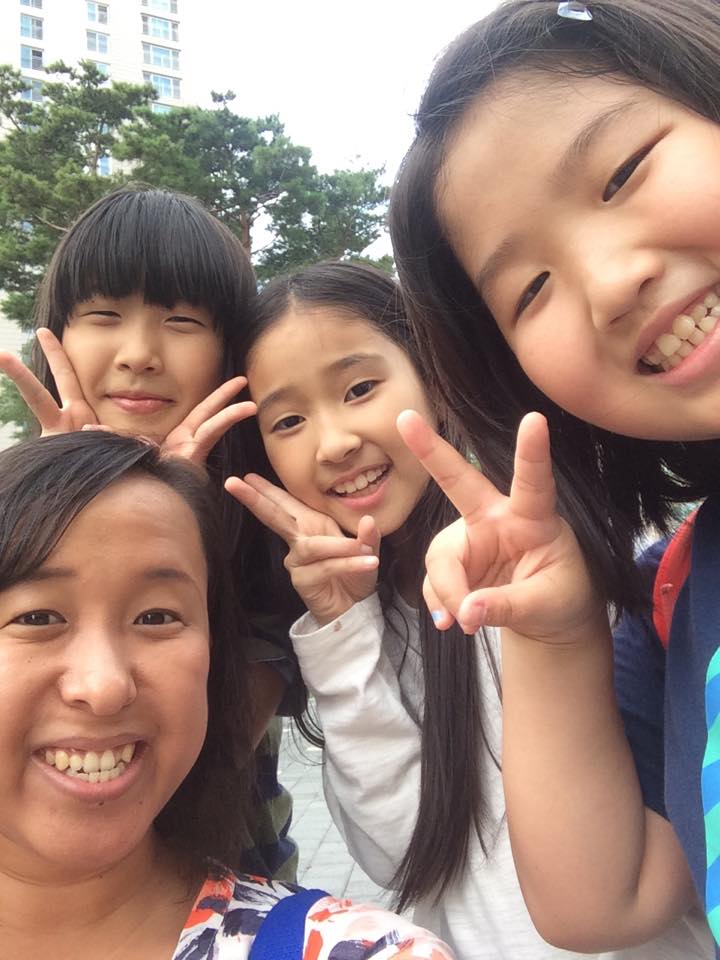 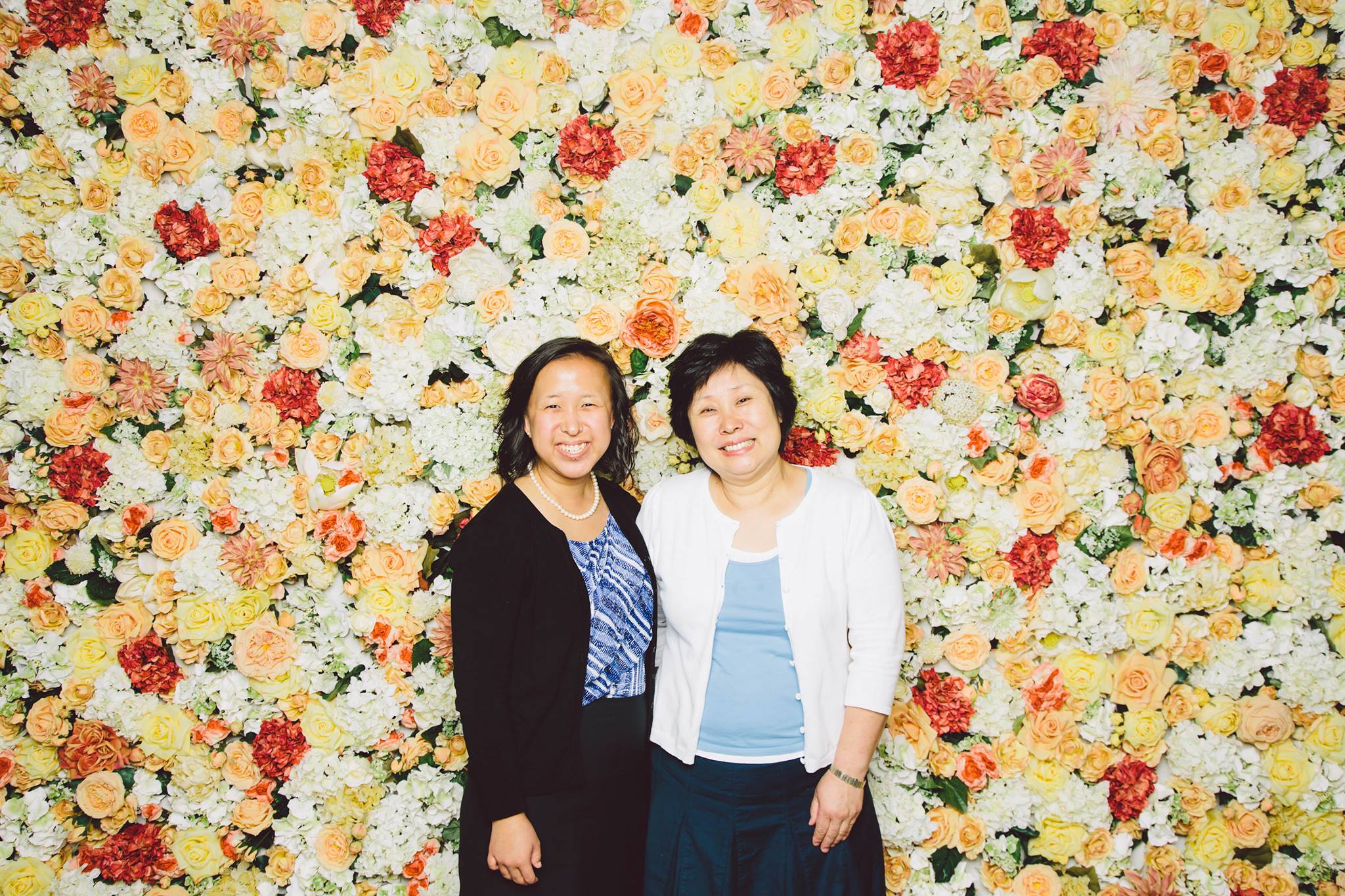 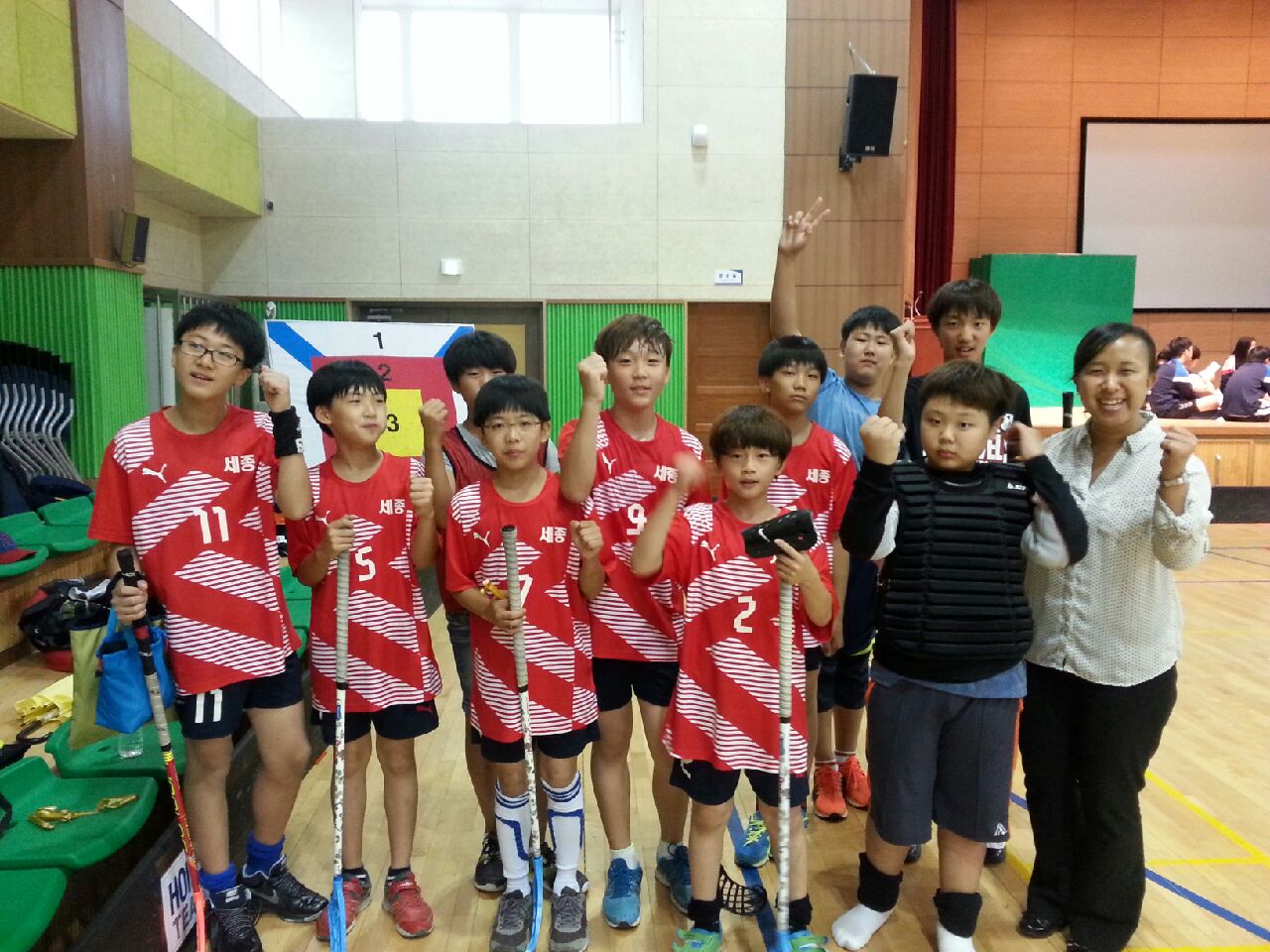 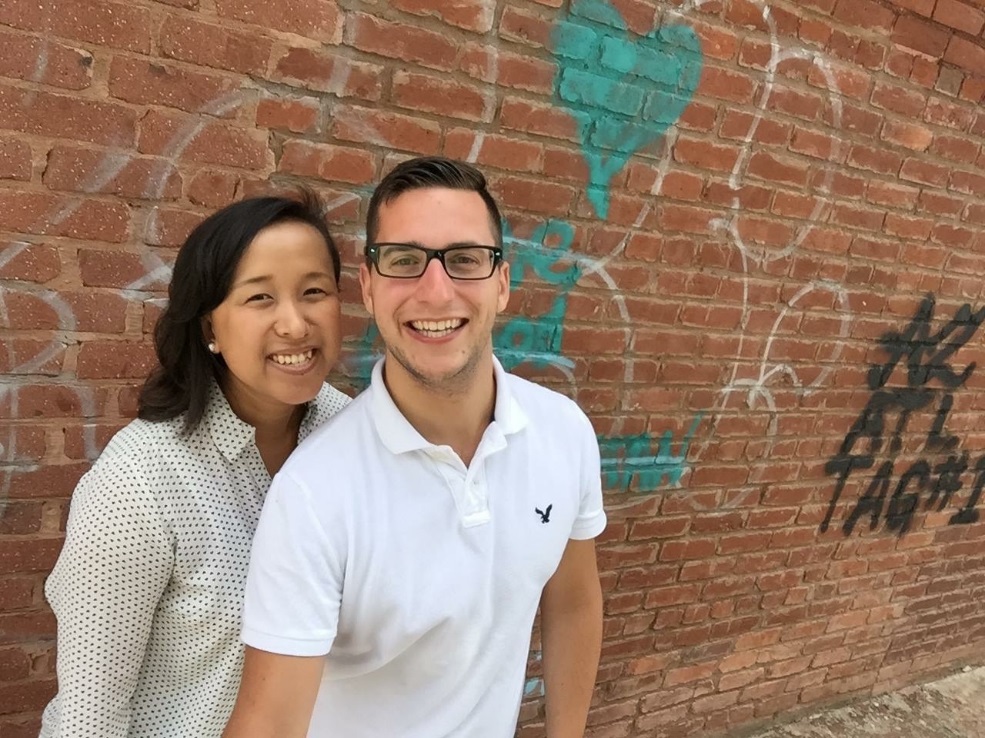 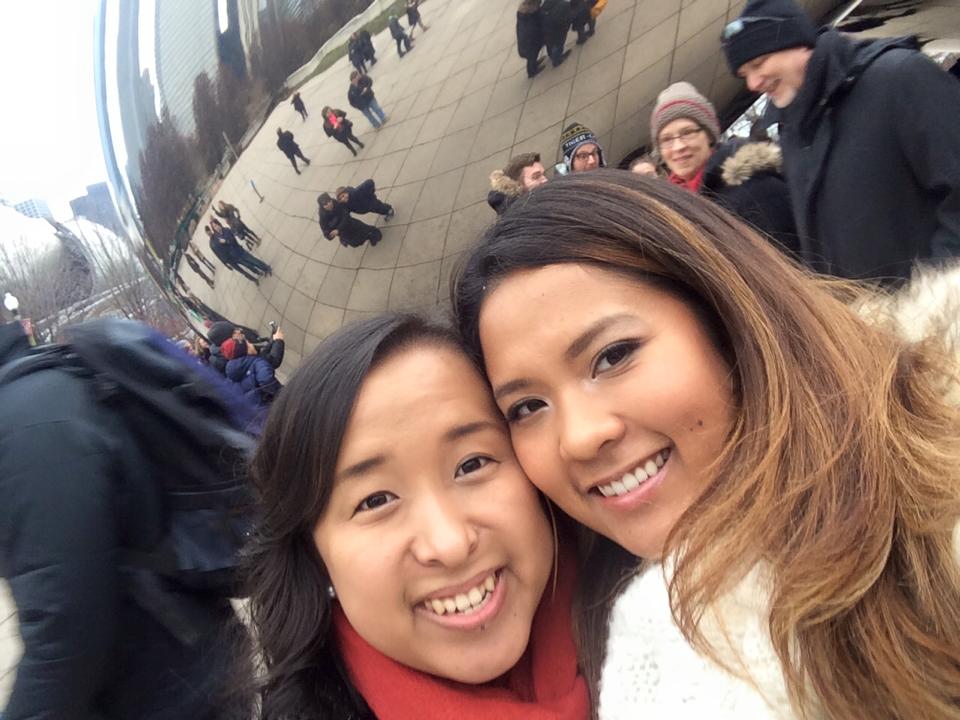 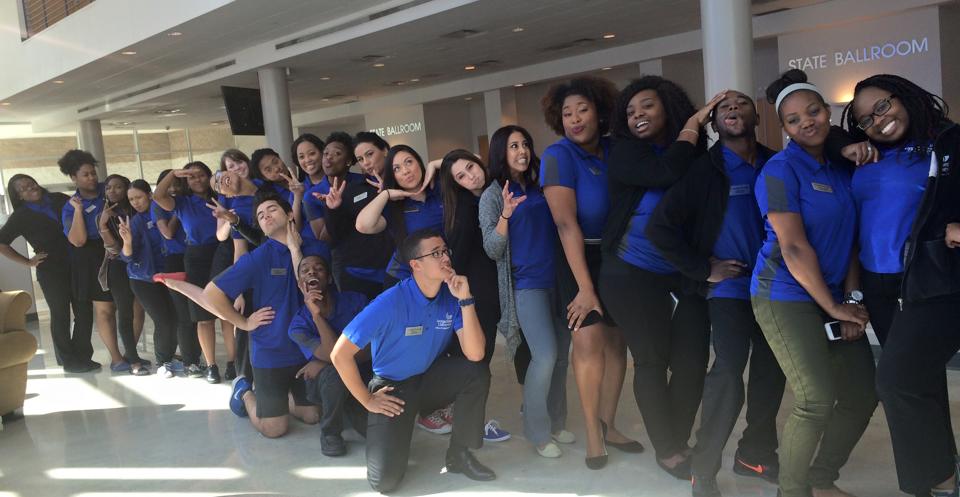 I’m thankful for…
My family and friends
My students (you!)
My job
Music
Air conditioning in summer!
Let’s make thankful tree!
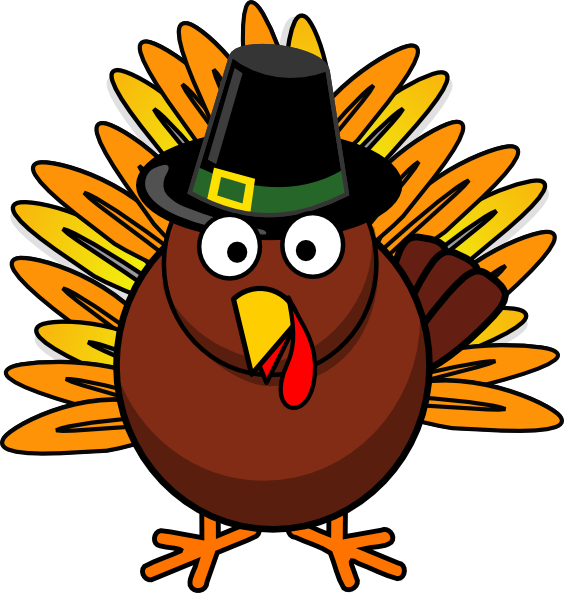 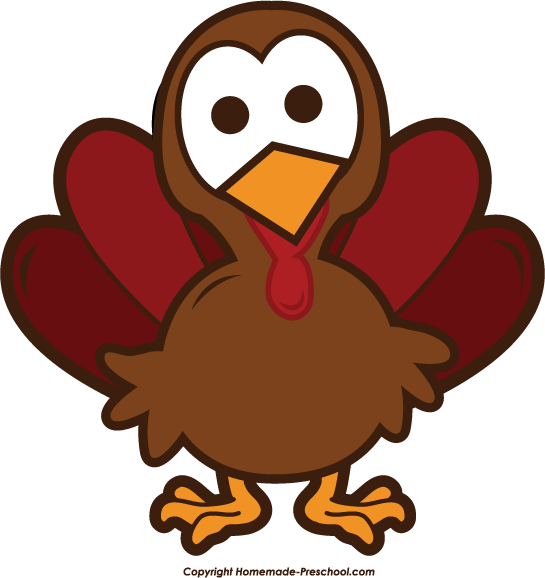 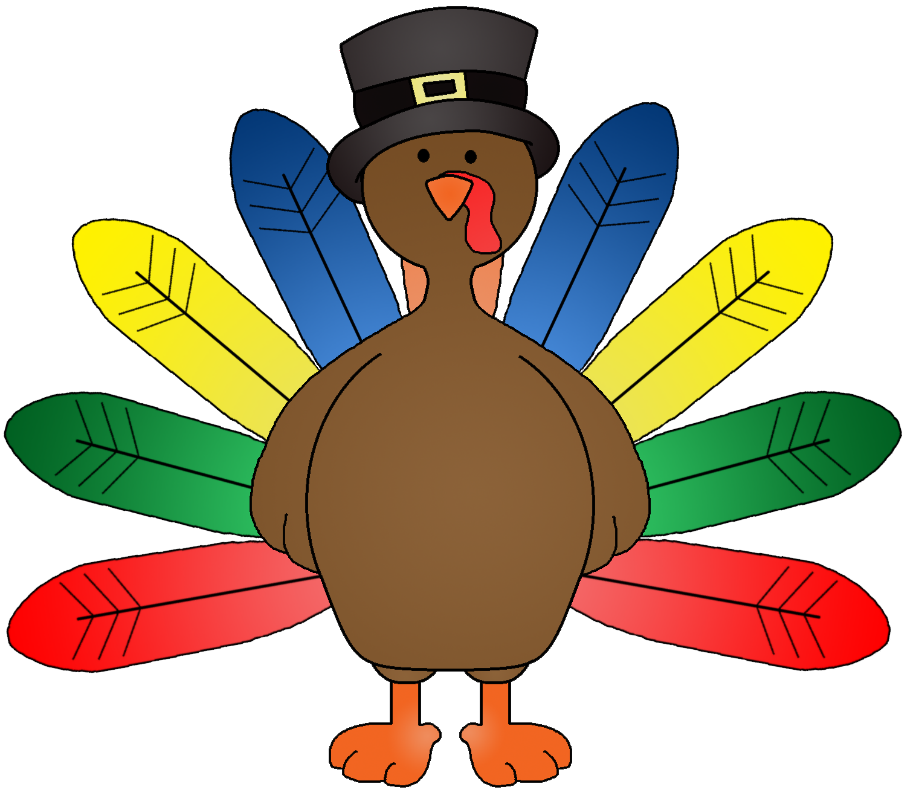 We are thankful for…
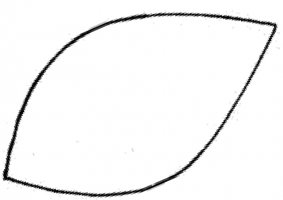 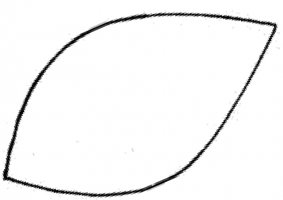 Family
Friends
Nature
Grace (이정현)
Grace (이정현)
Grace (이정현)
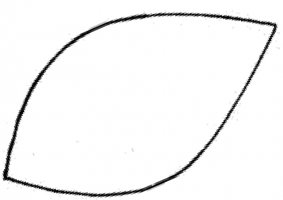 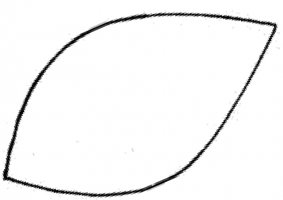 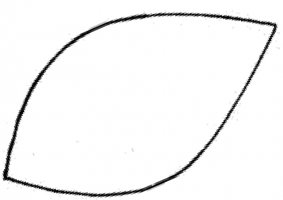 My dad
My mom
My dogs
Grace (이정현)
Grace (이정현)
Grace (이정현)
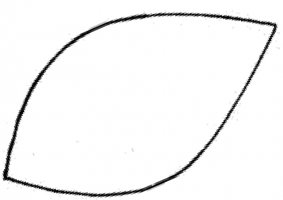 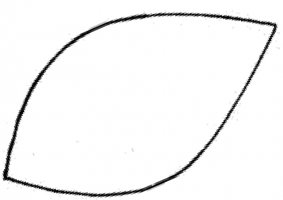 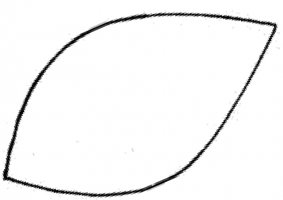 Skates
Books
Games
Grace (이정현)
Grace (이정현)
Grace (이정현)
Write 1 thing you are thankful for…
Let’s watch Charlie Brown!
“A Charlie Brown Thanksgiving” [1973]
[Speaker Notes: http://tvpot.daum.net/clip/ClipView.do?clipid=52487520]
Enjoy 추석!